Il Codice dei Contratti PubbliciLe novità del decreto c.d.sblocca cantieriRovigo, 12 dicembre 2019
Avv. Fabio Cacco – Comune di Venezia
Direzione Servizi Amministrativi e Affari Generali
Le nuove direttive europee
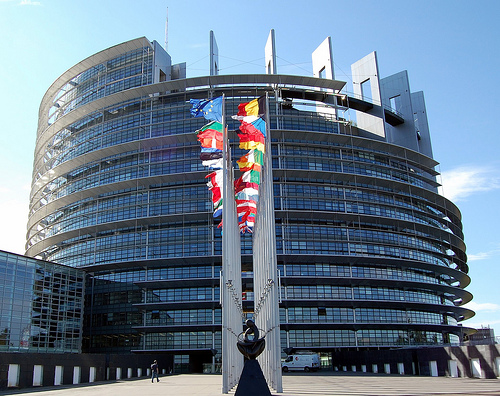 <numero>
La legge delega 28 gennaio 2016, n. 11
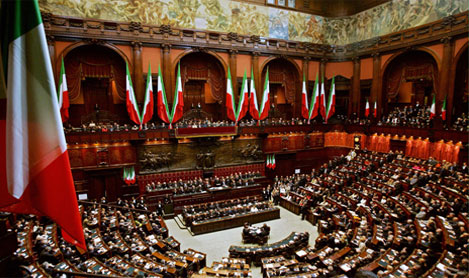 <numero>
La legge delega 28 gennaio 2016, n. 11
(pubblicata sulla Gazzetta ufficiale n. 23 del 29 gennaio 2016, ha delegato il Governo a recepire le tre direttive del Parlamento europeo, la 2014/23/UE sui contratti di concessione, la 2014/24/UE sugli appalti pubblici nei settori ordinari e la 2014/25/UE nei settori speciali, nonché a riordinare la disciplina vigente in un unico testo denominato «codice degli appalti pubblici e dei contratti di concessione», integrandolo con le disposizioni relative alla concessioni.)

Il nuovo codice, in attuazione dei principi di delega, si ispira a criteri di semplificazione, snellimento, drastica riduzione e razionalizzazione delle norme vigenti in materia, nel rispetto del divieto di gold plating, ossia di introdurre o mantenere di livelli di regolazione nazionali superiori a quelli minimi richiesti dalla nuove direttive europee.
<numero>
Il Nuovo Codice 
D. Lgs. 18 aprile 2016, n. 50
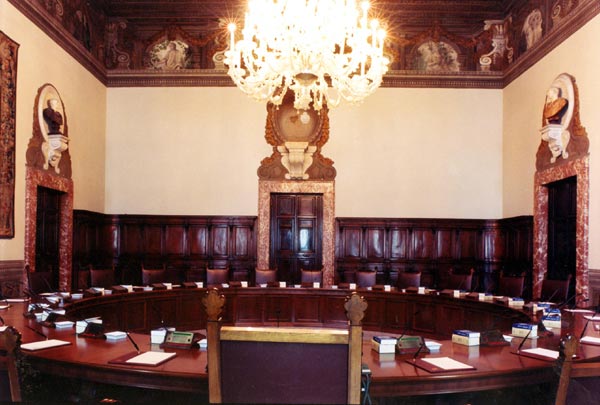 Il Nuovo Codice 
D. Lgs. 18 aprile 2016, n. 50
- pubblicato nel S.O. della G.U.R.I. del 19 aprile 2016
- entrato in vigore il giorno stesso della sua pubblicazione
- composto di 220 articoli e XXV allegati
La fase transitoria (art. 216) e le abrogazioni (art. 217)
Art. 217 – LE ABROGAZIONI

Dal  19 aprile 2016 è abrogato l'intero vecchio Codice dei Contratti Pubblici (il decreto legislativo 12 aprile 2006, n. 163)

E' parimenti abrogato  il vecchio Regolamento, tranne per le parti che sopravvivono nel regime transitorio [in particolare progettazione lavori e tariffe professionali]; le altre parti, in linea generale, cessano di avere efficacia “dalla data di entrata in vigore degli atti attuativi (…) i quali operano la ricognizione delle disposizioni  del decreto del Presidente della Repubblica 5 ottobre 2010, n. 207, da esse sostituite” (art. 217, c.1, lett. u).
Sono tuttavia espressamente abrogate le seguenti parti: la Parte I; la Parte II, Titolo I, capo II; la Parte II, Titolo II, capo II; la Parte II, Titoli IV e V,  VI,VII,VIII; la Parte II, Titolo IX Capo III; parte  II,  Titolo  XI,  Capo  III,  ad esclusione  dell'articolo  251; la  Parte  III  ad  esclusione   degli articoli 254, 255 e 256; le Parti IV, V e VII, nonché gli allegati  e le parti di allegati ivi richiamati.
<numero>
IL (primo) DECRETO CORRETTIVO
DECRETO LEGISLATIVO 19 aprile 2017, n. 56
Disposizioni integrative e correttive al decreto legislativo 18 aprile 2016, n. 50

Pubblicato sulla G.U. n. 103 del 05 maggio 2017

131 articoli. Modifiche… tantissime. A cominciare dal nome del Codice:

«Attuazione delle direttive 2014/23/UE, 2014/24/UE e 2014/25/UE sull'aggiudicazione dei contratti di concessione, sugli appalti pubblici e sulle procedure d'appalto degli enti erogatori nei settori dell'acqua, dell'energia, dei trasporti e dei servizi postali, nonché per il riordino della disciplina vigente in materia di contratti pubblici relativi a lavori, servizi e forniture»
Codice dei contratti pubblici
<numero>
La procedura di infrazione della Commissione Europea
Dieci contestazioni relative al codice dei contratti pubblici ed una contestazione relativa al Testo unico dell’edilizia contenute nella lettera di costituzione in mora inviata dalla Commissione europea il 24 gennaio 2019 al Governo italiano su:
- Divieto di subappaltare più del 30% di un contratto pubblico
- Obbligo di indicare la terna di subappaltatori proposti
- Divieto per un subappaltatore di fare a sua volta ricorso ad un altro subappaltatore
- Divieto per il soggetto sulle cui capacità l’operatore intende fare affidamento di affidarsi a sua volta alle capacità di un altro soggetto
-Divieto per diversi offerenti in una determinata gara di fare affidamento sulle capacità dello stesso soggetto; divieto per il soggetto sulle cui capacità un offerente intende fare affidamento di presentare un’offerta nella stessa gara; divieto per l’offerente in una determinata gara di essere subappaltatore di un altro offerente nella stessa gara
<numero>
La procedura di infrazione della Commissione Europea
- Divieto per gli offerenti di avvalersi delle capacità di altri soggetti quando il contratto riguarda progetti che richiedono “opere complesse”
- Violazione di norme riguardanti il calcolo del valore stimato degli appalti
- Violazione di norme riguardanti i motivi di esclusione (l’articolo 80, comma 4)
-  Violazione di norme riguardanti i motivi di esclusione (l’articolo 80, comma 5)
- Violazione di norme riguardanti le offerte anormalmente basse
- Violazione dell’articolo 5, paragrafo 8, secondo comma, della direttiva 2014/24/UE in relazione alle opere di urbanizzazione primaria funzionali all’intervento di trasformazione urbanistica del territorio inferiori alle soglie con esecuzione diretta a carico del titolare del permesso di costruire senza “applicazione il codice dei contratti pubblici”.
<numero>
Il secondo correttivo: il decreto c.d. sblocca cantieri
Il D.L. 32 del 18 aprile 2019 è stato convertito con L. n. 55 del 14 giugno 2019.

E’ entrata in vigore il 18 giugno 2019.
 
Non tutto è stato convertito e alcune modifiche sono intervenute tra il testo del D.L. e quello approvato in fase di conversione
Le novità del decreto “sblocca cantieri”
1. Modifiche generali
2. Le modifiche ad alcuni istituti
3. Affidamenti di lavori sottosoglia – il nuovo art. 36
4. Il nuovo art. 97
5. Le modifiche per gli operatori economici
6. In materia di trasparenza
7. Gli incentivi tecnici di cui all’articolo 113
<numero>
1. Modifiche di carattere generale
Legge di conversione elimina (quasi) tutte le Linee  Guida dell’ANAC e i Decreti Ministeriali e interministeriali emanati (e non) per sostituirli con un unico Regolamento, sullo stile del precedente – e in parte ancora vigente – D.P.R. n. 207 del 2010. (comma 27-octies dell'articolo 216 del Codice). 
Il regolamento unico, dunque, dovrà essere emesso entro centottanta giorni dall'entrata in vigore del decreto Sblocca-cantieri ovvero entro il 16 ottobre.
<numero>
1. Modifiche di carattere generale
Scompariranno:
 
- il D.M. Mit 2 dicembre 2016, n. 263, in materia di requisiti dei soggetti che intendono partecipare alle gare per l'affidamento dei servizi di ingegneria ed architettura (art. 24, comma 2); 
- le linee guida Anac nn. 3 sul Rup (art. 31, comma 5) e n. 4 sugli affidamenti sotto-soglia (art. 36, comma 7); 
i D.M. Mit 10 novembre 2016, n. 248, sulle categorie superspecialistiche (art. 89, comma 11), e n. 49 del 7 marzo 2018, sulla direzione dei lavori e dell'esecuzione del contratto (art. 111, commi 1 e 2);
il D.M. Mibact 22 agosto 2017, n. 154, in materia di beni culturali (artt. 146, comma 4, 147, commi 1 e 2, e 150, comma 2), peraltro già sospeso per buona parte dei suoi contenuti.

Nell’attesa del Regolamento unico, tutti questi provvedimenti restano in vigore, con possibilità per il MIT e l’ANAC di aggiornarli «ai soli fini dell’archiviazione delle procedure di infrazione» (216 – 27 octies)
<numero>
2. Modifiche di alcuni istituti
Viene reintrodotto fino al 31.12.2020 l’appalto integrato senza più il limite, (inizialmente previsto dal D.L. 32, per i soli progetti definitivi approvati entro il 31.12.2020 messi a gara per l’affidamento dei lavori entro i successivi 12 mesi). In fase di conversione, il testo non appare coordinato con le altre norme del medesimo art. 59.

E’ previsto l’affidamento dei lavori di manutenzione ordinaria e straordinaria, ad esclusione degli interventi che prevedono rinnovo o sostituzione delle parti strutturali di opere e impianti, sulla base del solo progetto definitivo (per gli anni 2019-20, poi ci sarà una disciplina diversa).

Il contenuto del progetto di fattibilità tecnico-economica ha ormai sostituito il vecchio progetto preliminare. Nel testo attuale, per gli appalti di lavori sopra soglia, il progetto di fattibilità deve (non più “può”) essere preceduto dal documento delle alternative progettuali. Negli altri casi, come nel sottosoglia, è invece lasciata come una possibilità.(art. 23, comma 5).
<numero>
2. Modifiche di alcuni istituti
Tale disposizione, va letta con l’art. 21 del Codice, «Per i lavori di importo pari o superiore a 1.000.000 euro, ai fini dell'inserimento nell'elenco annuale, le amministrazioni aggiudicatrici approvano preventivamente il progetto di fattibilità tecnica ed economica. Ai fini dell’inserimento nel programma triennale, le amministrazioni aggiudicatrici approvano preventivamente, ove previsto, il documento di fattibilità delle alternative progettuali, di cui all’articolo 23, comma 5.”

Confermata la modifica intervenuta sull’art. 35, commi 9 e 10 in riferimento agli appalti divisi in lotti che risponde alla lettera di messa in mora del 24 gennaio 2019 della Commissione Europea. Viene eliminata la parola “contemporaneamente”. (quindi: computare il valore complessivo dei lotti - e non quello del singolo lotto - per stabilire le procedure di gara da seguire anche quando i singoli lotti non vengono aggiudicati «contemporaneamente»).
<numero>
3. Affidamenti di lavori sottosoglia 
– il nuovo art. 36
Dal 18 giugno 2019, data di entrata in vigore della L. di conversione n. 55 del 14.06.2019, per i bandi e le lettere di invito pubblicati e inviate da tale data, si dovrà tenere conto delle nuove soglie che costituiscono un compromesso tra quanto è stato previsto nella legge di Bilancio 2019 e quanto emerso in fase di emendamenti al D.L. 32/2019. In particolare:
<numero>
4. Il nuovo articolo 97
Completamente rivisto è l’art. 97 del Codice che ha sostituito i precedenti 5 metodi di calcolo da individuarsi previo sorteggio pubblico, con un sistema duale applicabile se il numero delle offerte ammesse è almeno pari o superiore a 3. Sono previsti, infatti, due soli calcoli per la soglia di anomalia: il primo, nel caso in cui le offerte ammesse siano pari o superiori a 15 e il secondo, nel caso opposto.

Non molto chiaro appare, poi, il dettato normativo laddove, al nuovo comma 2, dispone che “il Rup o la commissione giudicatrice procedono come segue”: quando il criterio di aggiudicazione è quello del massimo ribasso, non vi è commissione giudicatrice ma seggio di gara o commissione di gara per cui, probabilmente, la dicitura è da leggersi in senso “atecnico”.

Da ultimo, è stata introdotta una importante novità che trasforma la facoltà prevista nel Codice previgente di inserire l’esclusione automatica, in obbligo laddove il numero delle offerte ammesse è pari o superiore a dieci (comma 8).
<numero>
5. Le modifiche per gli operatori economici
Art. 47 – i consorzi stabili
Confermato che la possibile assegnazione a imprese del consorzio non configura subappalto. Questo in linea con la giurisprudenza che è ormai costante nel ritenere il Consorzio stabile un soggetto giuridico autonomo astrattamente idoneo ad “operare con un’autonoma struttura di impresa, capace di eseguire, anche in proprio, ovvero senza l’ausilio necessario delle strutture imprenditoriali delle consorziate, le prestazioni previste nel contratto” (Consiglio di Stato, sez. V, 4 febbraio 2019, n. 865, Consiglio di Stato, sez. III, 16.04.2019 n. 2493)

L’art. 80 e l’art. 110
Nell’articolo 80 è sospesa fino al 31.12.2020 l’esclusione dell’operatore economico in caso di condanna “anche riferita a un suo subappaltatore nei casi di cui all’art. 105 comma 6”. Nel 110, viene abrogato il comma 3 dove si prevedeva la possibilità che l’impresa fallita ma in esercizio provvisorio di continuità, potesse partecipare a nuove gare, sia direttamente sia come subappaltatore. La disciplina è ora affidata ai successivi commi 4 e 5 ove si differenzia il caso delle imprese che hanno depositato domanda di concordato (in bianco o con riserva) ma non hanno ancora ricevuto il decreto di ammissione di cui all’articolo 163 del R.D. 267/1942 e il caso dell’impresa ammessa al concordato preventivo.
<numero>
5. Le modifiche per gli operatori economici
Art. 84
Per la dimostrazione dei requisiti tecnico-economici le imprese possono, attingere ai risultati ottenuti negli ultimi 15 anni, e non più 10  (per agevolare le imprese che hanno attraversato la crisi economica iniziata nel 2008).

Art. 35
È stata confermata l’estensione dell’anticipo del 20% del prezzo a tutti i tipi di appalti, dunque anche ai servizi, forniture e servizi tecnici per l’ingegneria e l’architettura. Rimane da comprendere come gestire l’anticipo degli appalti pluriennali (es. servizi di pulizie, manutenzione del verde ecc.). Occorrerà specificare nei capitolati che l’anticipo è riferito alle singole annualità o all’intero contratto di appalto.
<numero>
5. Le modifiche per gli operatori economici
L’art. 105

Limite del 30%... Sospeso.. 40%... Nessun limite… (Corte di Giustizia C 63/18 del 26.9.2019)

Sembrerebbero rimanere ferme le regole per le categorie di opere super specialistiche per le quali non è possibile il subappalto per oltre il 30% del loro valore, percentuale che si aggiunge a quella del 40%. Sul punto si richiama, infatti, l'interpretazione prevalente, confermata dallo stesso DM n. 48/2016, secondo cui la quota dei lavori relativi a tali opere non si computa ai fini del raggiungimento della quota complessiva dei lavori subappaltabili.

Sospesa l’indicazione obbligatoria della terna 

Ripristinato anche il comma 4 del medesimo articolo per cui l’affidatario del subappalto non può partecipare alla procedura per l’affidamento del medesimo appalto
<numero>
6. In materia di trasparenza
Anche l’art. 29 ha subito una modifica, più formale che sostanziale, conseguente all’eliminazione del rito c.d. superaccelerato. 
Infatti, anche se sono stati abrogati gli obblighi di pubblicazione delle liste di ammessi ed esclusi alla gara per consentire la proposizione dei ricorsi con il rito super-accelerato (rito eliminato con l’abrogazione dei relativi articoli dal codice del processo amministrativo), rimane l’obbligo di comunicazione ai concorrenti dei provvedimenti di ammissione ed esclusione alle procedure di gara con le modalità previste dal codice dell'amministrazione digitale (art. 76, comma 2)
<numero>
7. Gli incentivi tecnici
In fase di conversione, l’art. 113 è rimasto come nella precedente versione per cui la progettazione e il coordinamento della sicurezza non sono più tra le attività incentivate rimanendo vive, per contro, le attività di programmazione della spesa e di predisposizione e controllo delle procedure di gara.

Però le modifiche apportate dal decreto legge che incentivava le une ed escludeva le altre, comporta problemi di diritto intertemporale.


(Regolamento recante norme e criteri per la ripartizione dell'incentivo di cui all'art. 113 del D.Lgs. 18.04.2016 n. 50 - deliberazione di Giunta comunale n. 157 del 14 maggio 2019.)
<numero>
La procedura di gara e il RUP
In base all’art. 32. (Fasi delle procedure di affidamento) del Codice dei Contratti, “Le procedure di affidamento (...) hanno luogo nel rispetto degli atti di programmazione delle stazioni appaltanti” (comma 1). La procedura vera e propria di affidamento prende avvio da un provvedimento: ai sensi del comma 2 del medesimo articolo “Prima dell'avvio delle procedure di affidamento dei contratti pubblici, le stazioni appaltanti, in conformità ai propri ordinamenti, decretano o determinano di contrarre”. 

Per il Comune,  tale provvedimento è la determinazione a contrattare, prevista dall'art. 192 del T.U. Enti locali

La determinazione a contrattare, oltre ai contenuti di cui all'art. 192, deve contenere anche l'indicazione delle fonti di finanziamento (la “prenotazione” dell'impegno di spesa ex art. 183) e, salvo quanto si dirà più avanti, l'indicazione del responsabile del procedimento.
<numero>
La procedura di gara e il RUP
Una volta espletata la procedura di gara, ai sensi del comma 5 del medesimo articolo 32, la stazione appaltante, previa verifica della proposta di aggiudicazione ai sensi dell’articolo 33, comma 1, provvede all’aggiudicazione, con un'ulteriore determinazione.

Unica eccezione, introdotta dal c.d. decreto correttivo, riguarda gli affidamenti diretti di importo inferiore a 40.000 euro, per i quali “la stazione appaltante può procedere ad affidamento diretto tramite determina a contrarre, o atto equivalente, che contenga, in modo semplificato, l’oggetto dell’affidamento, l’importo, il fornitore, le ragioni della scelta del fornitore, il possesso da parte sua dei requisiti di carattere generale, nonché il possesso dei requisiti tecnico-professionali, ove richiesti” (nuovo art. 32, comma 2).
	
Si evidenzia che, a differenza del regime precedente (ex d. lgs. n. 163/2006) non vi è più un'aggiudicazione ”provvisoria” e un'aggiudicazione “definitiva”, ma soltanto una proposta di aggiudicazione e un'aggiudicazione.

L’aggiudicazione diventa efficace dopo la verifica del possesso dei prescritti requisiti in capo all'aggiudicatario, requisiti che lo stesso ha autodichiarato in sede di partecipazione alla gara ai sensi del D.P.R. n. 445/2000.
<numero>
La procedura di gara e il RUP
La determinazione di aggiudicazione, che individua il creditore (“è determinata la somma da pagare, determinato il soggetto creditore, indicata la ragione e la relativa scadenza”), contiene l'impegno vero e proprio di spesa.

	 Divenuta efficace l’aggiudicazione, si può procedere, fatto salvo l’esercizio eventuale dei poteri di autotutela e il rispetto del c.d. stand still (trentacinque giorni dall'invio dell'ultima delle comunicazioni del provvedimento di aggiudicazione), alla stipulazione del contratto di appalto o di concessione entro i successivi sessanta giorni.
<numero>
Il Responsabile del procedimento e il RUP
Vediamo ora i singoli ruoli, competenze e responsabilità dei soggetti coinvolti.

Poiché i temi trattati riguardano le procedure di aggiudicazione, le norme principali di riferimento devono essere quelle contenute nel D. Lgs. n. 50/2016 (Codice dei contratti).

	I principi di base sono contenuti nell'art. 30 del Codice (Principi per l'aggiudicazione e l’esecuzione di appalti e concessioni), il cui comma 8 recita:
<<8. Per quanto non espressamente previsto nel presente codice e negli atti attuativi, alle procedure di affidamento e alle altre attività amministrative in materia di contratti pubblici si applicano le disposizioni di cui alla legge 7 agosto 1990, n. 241, alla stipula del contratto e alla fase di esecuzione si applicano le disposizioni del codice civile.>>

	Pertanto, per l'individuazione di ruoli competenze e responsabilità del RUP, si deve fare riferimento in primo luogo alle norme del Codice dei Contratti e solo ove non diversamente disposto, quindi in via residuale, alle norme di carattere generale della legge n. 241/1990.
<numero>
Il Responsabile del procedimento e il RUP
Il responsabile (unico) del procedimento, come disciplinato dal Codice dei contratti è una figura peculiare. 
L'art. 31. (Ruolo e funzioni del responsabile del procedimento negli appalti e nelle concessioni) dispone che <<Per ogni singola procedura per l’affidamento di un appalto o di una concessione le stazioni appaltanti individuano nell’atto di adozione o di aggiornamento dei programmi di cui all’articolo 21, comma 1, ovvero nell’atto di avvio relativo ad ogni singolo intervento, per le esigenze non incluse in programmazione, un responsabile unico del procedimento (RUP) per le fasi della programmazione, della progettazione, dell'affidamento, dell'esecuzione.(…) il RUP è nominato con atto formale del soggetto responsabile dell’unità organizzativa, che deve essere di livello apicale, tra i dipendenti di ruolo addetti all’unità medesima. (…) L’ufficio di responsabile unico del procedimento è obbligatorio e non può essere rifiutato.(comma1) >>
<<Il RUP, ai sensi della legge 7 agosto 1990, n. 241, svolge tutti i compiti relativi alle procedure di programmazione, progettazione, affidamento ed esecuzione previste dal presente codice, che non siano specificatamente attribuiti ad altri organi o soggetti. (comma 3)>>.
<numero>
Il Responsabile del procedimento e il RUP
Sulla centralità del ruolo del RUP: TAR Veneto, 1 febbraio 2019, n. 128;  TAR Veneto, 6 febbraio 2019, n. 170.
Alcuni di questi compiti, i principali, che fanno capo al RUP, sono elencati  nel comma 4 dell'art. 31; si rinvia ad atti successivi dell'ANAC per l'individuazione di dettaglio dei compiti specifici e dei particolari requisiti di professionalità.
	L'ANAC, con deliberazione n. 1096 del 26 ottobre 2016, ha approvato le Linee guida n. 3,  recanti «Nomina, ruolo e compiti del responsabile unico del procedimento per l’affidamento di appalti e concessioni» (pubblicata nella Gazzetta Ufficiale Serie Generale n. 273 del 22 novembre 2016), sulle quali si tornerà più avanti. 
	Dovendo essere indicato/nominato anche per la fase di programmazione (interventi di importo pari o superiore a 100.000 euro per i lavori e pari o superiore a 40.000 euro per beni e servizi), già in questa fase deve essere presente. Quindi il RUP non va nominato con il primo atto di una procedura di gara (la determinazione a contrattare) ma con un “atto formale” di tipo diverso. Ora, anche in considerazione del fatto che il primo comma del sopra richiamato art. 31 non richiami più – a differenza della norma pregressa sul RUP – la legge n. 241/1990, relativamente alla nomina (il richiamo è solo relativamente ai compiti), si ritiene che tale atto consista in una disposizione organizzativa, quale atto del datore di lavoro, vale a dire un mero atto gestionale e non un atto amministrativo.
<numero>
Il Responsabile del procedimento e il RUP
Come detto, il richiamo alla legge n. 241/1990 non avviene più con riferimento alle modalità di nomina (comma 1 dell'art. 10 del precedente Codice), ma con riferimento ai compiti (comma 3 del vigente art. 31 sopra richiamato). Ciò significa che i compiti del RUP comprendono, evidentemente, anche i compiti generali del responsabile del procedimento (art. 6 della legge n. 241/1990) apparendo, il primo, una figura speciale di responsabile del procedimento, un soggetto specializzato in tema di procedure di gara o, come si esprimono le Linee guida dell'ANAC, un project manager, enfatizzando “le competenze di pianificazione e gestione dello sviluppo di specifici progetti, anche attraverso il coordinamento di tutte le risorse a disposizione, e gli interventi finalizzati ad assicurare l'unitarietà dell'intervento, il raggiungimento degli obiettivi nei tempi e nei costi previsti, la qualità della prestazione e il controllo dei rischi”.
<numero>
IL RESPONSABILE UNICO DEL PROCEDIMENTO (RUP) – le linee guida
L’art. 31 individua le funzioni del RUP negli appalti di lavori, servizi e forniture e nelle concessioni. Le disposizioni in esso contenute si applicano anche alle stazioni appaltanti che ricorrono ai sistemi di acquisto e di negoziazione delle centrali di committenza o che operano in aggregazione e, per espresso rinvio dell’art. 114, ai settori speciali. 
La norma non si applica alle stazioni appaltanti che non sono pubbliche amministrazioni ed enti pubblici. Dette stazioni appaltanti sono tenute a individuare, secondo i propri ordinamenti, uno o più soggetti cui affidare i compiti propri del responsabile del procedimento, limitatamente al rispetto delle norme del Codice alla cui osservanza sono tenute.
L’ufficio di responsabile unico del procedimento è obbligatorio e non può essere rifiutato.
L’ANAC con proprio atto definisce una disciplina di maggiore dettaglio sui compiti specifici del RUP, nonché sugli ulteriori requisiti di professionalità in relazione alla complessità dei lavori  [sparisce, per il momento, tutta l'elencazione puntuale che era contenuta nell'art, 10 del D.P.R. n. 207/2010]
IL RESPONSABILE UNICO DEL PROCEDIMENTO (RUP)
Art. 31.
La stazione appaltante, può istituire una struttura stabile a supporto dei RUP.
Nell’ambito della formazione obbligatoria, organizza attività formativa specifica per tutti i dipendenti che hanno i requisiti di inquadramento idonei al conferimento dell’incarico di RUP.
Il soggetto responsabile dell’unità organizzativa competente in relazione all’intervento, programma il controllo  sull’esecuzione delle prestazioni, programmando accessi diretti del RUP o del direttore dei lavori sul luogo dell’esecuzione stessa.
Il documento di programmazione, corredato dalla successiva relazione su quanto effettivamente effettuato, costituisce obiettivo strategico nell’ambito del piano della performance organizzativa dei soggetti interessati e conseguentemente se ne tiene conto in sede di valutazione dell’indennità di risultato.
La valutazione di suddetta attività di controllo da parte dei competenti organismi di valutazione incide anche sulla corresponsione degli incentivi di cui all’articolo 113.
IL RESPONSABILE UNICO DEL PROCEDIMENTO e l'incentivo 2%
Nuova distribuzione del 2 per cento

La quota massima del 2 per cento dell'importo dei lavori posti a base di gara, può essere destinato solo per le funzioni tecniche svolte dai dipendenti pubblici per le attività di programmazione della spesa per investimenti, per la verifica preventiva dei progetti, di predisposizione e di controllo delle procedure di bando e di esecuzione dei contratti pubblici, di responsabile unico del procedimento, di direzione dei lavori ovvero direzione dell’esecuzione e di collaudo tecnico amministrativo ovvero di verifica di conformità, di collaudatore statico ove necessario per consentire l’esecuzione del contratto nel rispetto dei documenti a base di gara, del progetto, dei tempi e costi prestabiliti.
L’affidamento sottosoglia – Le norme
Incipit dell'art. 35: Ai fini dell’applicazione del presente codice, le soglie di rilevanza comunitaria sono: (...)
Incipit dell’art. 36, 1. L'affidamento e l'esecuzione di lavori, servizi e forniture di importo inferiore alle soglie di cui all'articolo 35 avvengono nel rispetto dei principi di cui agli articoli 30, comma 1, 34 e  42, nonché del rispetto del principio di rotazione degli inviti e degli affidamenti (…)
2. Fermo restando quanto previsto dagli articoli 37 e 38 e salva la possibilità di ricorrere alle procedure ordinarie, le stazioni appaltanti procedono all'affidamento di lavori, servizi e forniture di importo inferiore alle soglie di cui all'articolo 35, secondo le seguenti modalità: 
Quindi.. i contratti sottosoglia sono regolati dal solo medesimo articolo (e poche altre disposizioni che lo richiamano) e dai principi generali, e non da altro.
<numero>
L’affidamento sottosoglia – i principi
a) principio di economicità: l’uso ottimale delle risorse da impiegare nello svolgimento della selezione ovvero nell’esecuzione del contratto;
b) principio di efficacia: la congruità dei propri atti rispetto al conseguimento dello scopo e dell’interesse pubblico cui sono preordinati;
c) principio di tempestività: l’esigenza di non dilatare la durata del procedimento di selezione del contraente in assenza di obiettive ragioni;
d) principio di correttezza: una condotta leale ed improntata a buona fede, sia nella fase di affidamento sia in quella di esecuzione;
e) principio di libera concorrenza: l’effettiva contendibilità degli affidamenti da parte dei soggetti potenzialmente interessati;
<numero>
L’affidamento sottosoglia – i principi
f) principio di non discriminazione e di parità di trattamento: una valutazione equa ed imparziale dei concorrenti e l’eliminazione di ostacoli o restrizioni nella predisposizione delle offerte e nella loro valutazione;
g) principio di trasparenza e pubblicità: la conoscibilità delle procedure di gara, nonché l’uso di strumenti che consentano un accesso rapido e agevole alle informazioni relative alle procedure;
h) principio di proporzionalità: l’adeguatezza e idoneità dell’azione rispetto alle finalità e all’importo dell’affidamento;
i) principio di rotazione: il non consolidarsi di rapporti solo con alcune imprese, favorendo la distribuzione delle opportunità degli operatori economici di essere affidatari di un contratto pubblico.
<numero>
L’affidamento sottosoglia  
Il principio di rotazione
La Pubblica amministrazione, nel suo operare, deve considerare tali principi come una matrice nella quale, secondo la prevalenza della dottrina, tutti hanno la stessa valenza. (“Tutti pariordinati e tutti necessari”, FERRARI G. in Codice degli appalti pubblici, a cura di R. Garofoli e G. Ferrari, Nel diritto Editore, VI ed. 2013, p. 476.) 

principio di rotazione: il non consolidarsi di rapporti solo con alcune imprese, favorendo la distribuzione delle opportunità degli operatori economici di essere affidatari di un contratto pubblico. 
E il principio di libertà della concorrenza?
E il principio di buon andamento di cui all’art. 97 Cost.?
E le norme sul rating d’impresa?
E nelle procedure aperte?
<numero>
L’affidamento sottosoglia  
Il principio di rotazione – la giurisprudenza
Il principio di rotazione impone l’esclusione del gestore che ha già vinto, anche una precedente procedura aperta (Consiglo di Stato, sez. V, 5.3.2019, n. 1524; TAR Toscana, n. 17/2018; Consiglio di Stato n. 4125/2017; id. n. 5854/2017)
...perfino se il precedente aggiudicatario è l’unico concorrente (!) (TAR Napoli n. 4981/2016)
…salvo eccezioni e motivazioni adeguate (C.di St. , sez VI, 31.8.2017, n. 4125; Linee guida ANAC n. 4)

Il principio di rotazione è servente e strumentale rispetto a quello della concorrenza (TAR Toscana, sez. II, 22.12.2017, n. 1665; TAR Calabria, 20.7.2019, n. 1457)
<numero>
L’affidamento sottosoglia – la procedura
Avvio della procedura. Al fine di assicurare il rispetto dei principi che abbiamo richiamato, la stazione appaltante, ove lo ritenga necessario, svolgerà una preliminare indagine, semplicemente esplorativa del mercato, volta a identificare le soluzioni presenti sul mercato per soddisfare i propri fabbisogni e la platea dei potenziali affidatari. La procedura prende l’avvio con la determina a contrarre, che in applicazione dei principi richiamati contiene, almeno, l’indicazione dell’interesse pubblico che si intende soddisfare, le caratteristiche delle prestazioni che si intendono conseguire, i criteri per la selezione degli operatori economici e delle offerte; l’importo massimo stimato dell’affidamento e la relativa copertura contabile, nonché le principali condizioni contrattuali.
(v. Linee Guida n. 4, recanti “Procedure per l’affidamento dei contratti pubblici di importo inferiore alle soglie di rilevanza comunitaria, indagini di mercato e formazione e gestione degli elenchi di operatori economici” Approvate dal Consiglio dell’Autorità con delibera n. 1097, del 26 ottobre 2016, aggiornate al D.Lgs. 56/2017con del. n. 206 del 1.3.2018, aggiornate con del. n. 636 del 10 luglio 2019 al d.l. “sblocca cantieri” limitatamente ai punti 1.5, 2.2, 2.3 e 5.2.6)
<numero>
L’affidamento sottosoglia – la procedura
Il concorrente deve essere in possesso dei requisiti di carattere generale di cui all’art. 80 d.lg.50/2016 nonché dei requisiti minimi di: 
a) idoneità professionale. (ad es. l’iscrizione all’Albo, ove previsto, capace di attestare lo svolgimento delle attività nello specifico settore oggetto del contratto); 
b) capacità economica e finanziaria (escluderei un fatturato minimo, come dice ANAC; può essere ragionevole un sufficiente livello di copertura assicurativa contro i rischi professionali); 
c) capacità tecniche e professionali, stabiliti in ragione dell’oggetto e dell’importo del contratto, quali a titolo esemplificativo, l’attestazione di esperienze maturate nello specifico settore, o in altro settore ritenuto assimilabile, nell’anno precedente o in altro intervallo temporale ritenuto significativo.
(v. punto 4.2.1. delle Linee Guida n. 4, citate prima)
<numero>
L’affidamento sottosoglia 
la scelta del contraente e (l’obbligo di motivazione)
La motivazione secondo le linee guida n. 4/2016 (punto 4.3.):
<< (…) dando dettagliatamente conto del possesso da parte dell’operatore economico selezionato dei requisiti richiesti nella determina a contrarre (…), della rispondenza di quanto offerto all’interesse pubblico che la stazione appaltante deve soddisfare, di eventuali caratteristiche migliorative offerte dal contraente, della congruità del prezzo in rapporto alla qualità della prestazione, nonché del rispetto del principio di rotazione>>
<<Gli oneri motivazionali relativi all’economicità dell’affidamento e al rispetto dei principi di concorrenza possono essere soddisfatti quando la stazione appaltante procede alla valutazione comparativa dei preventivi di spesa forniti da due o più operatori economici>>
<<L’obbligo di motivazione può essere attenuato per affidamenti di modico valore, ad esempio inferiori a 1000 euro, o quando l’acquisizione avviene nel rispetto del regolamento di contabilità dell’amministrazione>>
<numero>
L’affidamento sottosoglia 
la scelta del contraente e (l’obbligo di motivazione)
Artt. 32 del Codice, comma 2
2. Prima dell’avvio delle procedure di affidamento dei contratti pubblici, le stazioni appaltanti, in conformità ai propri ordinamenti, decretano o determinano di contrarre, individuando gli elementi essenziali del contratto e i criteri di selezione degli operatori economici e delle offerte. Nella procedura di cui all’art.36,comma 2, lettere a) e b), la stazione appaltante può procedere ad affidamento diretto tramite determina a contrarre, o atto equivalente, che contenga, in modo semplificato, l’oggetto dell’affidamento, l’importo, il fornitore, le ragioni della scelta del fornitore, il possesso da parte sua dei requisiti di carattere generale, nonché il possesso dei requisiti tecnico-professionali, ove richiesti.
<numero>
Art. 36 - (Contratti sotto soglia) – 
Segue... le modalità di affidamento
la norma si limita a disciplinare:
- il tipo di procedura utilizzabile a seconda dell'ammontare del valore dell'appalto o della circostanza che si tratti di lavori aventi ad oggetto opere di urbanizzazione (procedura negoziata senza pubblicazione, previa consultazione di almeno cinque operatori economici);
- l'obbligo di verificare per contratti di servizi e forniture, nonché per i lavori di importo inferiore a 150.000,00 euro, i requisiti generali mediante consultazione della banca dati nazionale degli operatori economici;
- l'obbligo di verifica dei requisiti tecnici e finanziari richiesti nella lettera di invito o nel bando di gara;
- l'obbligo di verifica dei requisiti in caso di procedura negoziata solo per l'aggiudicatario, con facoltà di estendere la verifica anche agli altri partecipanti;
- la facoltà per le stazioni appaltanti di utilizzare il mercato elettronico.
- Per il resto, l'art. 36 rinvia l'individuazione delle modalità di dettaglio alle linee guida dell'ANAC
...fermi restando gli obblighi di ricorso agli strumenti di acquisto e di negoziazione, anche telematici, previsti dalle vigenti disposizioni in materia di contenimento della spesa,...
D. L. n. 66/2014 - Art. 9, comma 3. - Fermo restando quanto previsto all'articolo 1, commi 449 e 455, della legge 27 dicembre 2006, n. 296, all'articolo 2, comma 574, della legge 24 dicembre 2007, n. 244, all'articolo 1, comma 7, all'articolo 4, comma 3-quater e all'articolo 15, comma 13, lettera d) del decreto-legge 6 luglio 2012, n. 95, convertito, con modificazioni, dalla legge 7 agosto 2012, n. 135, con decreto del Presidente del Consiglio dei Ministri, (…) entro il 31 dicembre di ogni anno, (…), sono individuate le categorie di beni e di servizi nonché le soglie al superamento delle quali le amministrazioni statali centrali e periferiche, (ad esclusione di scuole e università), nonché le regioni, gli enti regionali, gli enti locali (…), e gli enti del servizio sanitario nazionale ricorrono a Consip S.p.A. o agli altri soggetti aggregatori di cui ai commi 1 e 2 per lo svolgimento delle relative procedure. Per le categorie di beni e servizi individuate dal decreto di cui al periodo precedente, l'Autorità nazionale anticorruzione non rilascia il codice identificativo gara (CIG) alle stazioni appaltanti che, in violazione degli adempimenti previsti dal presente comma, non ricorrano a Consip S.p.A. o ad altro soggetto aggregatore. Con il decreto di cui al presente comma sono, altresì, individuate le relative modalità di attuazione.(comma modificato dall'art. 39, comma 3-bis, legge n. 114 del 2014, poi dall'art. 1, comma 499, legge n 208 del 2015)
...fermi restando gli obblighi di ricorso agli strumenti di acquisto e di negoziazione, anche telematici, previsti dalle vigenti disposizioni in materia di contenimento della spesa,...
D. L. n. 66/2014 - Art. 9, comma 3-bis. 

3-bis. Le amministrazioni pubbliche obbligate a ricorrere a Consip Spa o agli altri soggetti aggregatori ai sensi del comma 3 possono procedere, qualora non siano disponibili i relativi contratti di Consip Spa o dei soggetti aggregatori di cui ai commi 1 e 2 e in caso di motivata urgenza, allo svolgimento di autonome procedure di acquisto dirette alla stipula di contratti aventi durata e misura strettamente necessaria. In tale caso l'Autorità nazionale anticorruzione rilascia il codice identificativo di gara (CIG). (comma introdotto dall'art. 1, comma 421, legge n. 232 del 2016)
.
...fermi restando gli obblighi di ricorso agli strumenti di acquisto e di negoziazione, anche telematici, previsti dalle vigenti disposizioni in materia di contenimento della spesa,...
L. 27-12-2006 n. 296 – art. 1, comma 449 (CONSIP)
Nel rispetto del sistema delle convenzioni di cui agli articoli 26 della legge 23 dicembre 1999, n. 488, e successive modificazioni, e 58 della legge 23 dicembre 2000, n. 388, tutte le amministrazioni statali centrali e periferiche, (…) (comprese scuole, università, enti di previdenza e agenzie fiscali), sono tenute ad approvvigionarsi utilizzando le convenzioni-quadro. Le restanti amministrazioni pubbliche di cui all'articolo 1 del decreto legislativo 30 marzo 2001, n. 165, e successive modificazioni, nonché le autorità indipendenti, possono ricorrere alle convenzioni di cui al presente comma e al comma 456 del presente articolo, ovvero ne utilizzano i parametri di prezzo-qualità* come limiti massimi per la stipulazione dei contratti. Gli enti del Servizio sanitario nazionale sono in ogni caso tenuti ad approvvigionarsi utilizzando le convenzioni stipulate dalle centrali regionali di riferimento ovvero, qualora non siano operative convenzioni regionali, le convenzioni-quadro stipulate da Consip S.p.A. (comma  modificato  due volte nel corso del 2012, poi nel 2014, e infine nel 2015)
* v. art. 9, comma 7 del d.l. n. 66/2014
...fermi restando gli obblighi di ricorso agli strumenti di acquisto e di negoziazione, anche telematici, previsti dalle vigenti disposizioni in materia di contenimento della spesa,...
L. 27-12-2006 n. 296 – art. 1, comma 450 (MEPA)
450. Le amministrazioni statali centrali e periferiche, (escluse scuole e università, ma compresi gli enti di previdenza e agenzie fiscali) (…)
per gli acquisti di beni e servizi di importo pari o superiore a 5.000 euro e al di sotto della soglia di rilievo comunitario, sono tenute a fare ricorso al mercato elettronico della pubblica amministrazione di cui dall’articolo 328, comma 1, del regolamento di cui al d.P.R. 5 ottobre 2010, n. 207.  Fermi restando gli obblighi e le facoltà previsti al comma 449 del presente articolo, le altre amministrazioni pubbliche di cui all'articolo 1 del decreto legislativo 30 marzo 2001, n. 165, nonché le autorità indipendenti, per gli acquisti di beni e servizi di importo pari o superiore a 5.000 euro e di importo inferiore alla soglia di rilievo comunitario sono tenute a fare ricorso al mercato elettronico della pubblica amministrazione ovvero ad altri mercati elettronici istituiti ai sensi del medesimo articolo 328 ovvero al sistema telematico messo a disposizione dalla centrale regionale di riferimento per lo svolgimento delle relative procedure. (…) (comma modificato nel 2012, poi nel 2014 e da ultimo dall'art. 1, comma 130, legge n. 145 del 2018)
D.L. 6-7-2012 n. 95, conv. in legge n. 135/2012:
(il comma 1 dell’art. 1 non è richiamato dall’art. 9, c. 3 del d.l. 66/14)
Art. 1, comma 1.  Successivamente alla data di entrata in vigore della legge di conversione del presente decreto, i contratti stipulati in violazione dell'articolo 26, comma 3 della legge 23 dicembre 1999, n. 488 ed i contratti stipulati in violazione degli obblighi di approvvigionarsi attraverso gli strumenti di acquisto messi a disposizione da Consip S.p.A. sono nulli, costituiscono illecito disciplinare e sono causa di responsabilità amministrativa. Ai fini della determinazione del danno erariale si tiene anche conto della differenza tra il prezzo, ove indicato, dei detti strumenti di acquisto e quello indicato nel contratto.
Segue d.l. n. 66/14 – art. 9
7. (…) l'Autorità nazionale anticorruzione, (…), attraverso la banca dati nazionale dei contratti pubblici (…) fornisce, (…), alle amministrazioni pubbliche un'elaborazione dei prezzi di riferimento alle condizioni di maggiore efficienza di beni e di servizi, tra quelli di maggiore impatto in termini di costo a carico della pubblica amministrazione, nonché pubblica sul proprio sito web i prezzi unitari corrisposti dalle pubbliche amministrazioni per gli acquisti di tali beni e servizi. I prezzi di riferimento pubblicati dall'Autorità e dalla stessa aggiornati entro il 1° ottobre di ogni anno, sono utilizzati per la programmazione dell'attività contrattuale della pubblica amministrazione e costituiscono prezzo massimo di aggiudicazione, anche per le procedure di gara aggiudicate all'offerta più vantaggiosa, in tutti i casi in cui non è presente una convenzione stipulata ai sensi dell'articolo 26, comma 1, della legge 23 dicembre 1999, n. 488, in ambito nazionale ovvero nell'ambito territoriale di riferimento. I contratti stipulati in violazione di tale prezzo massimo sono nulli.  (comma modificato dall'art. 1, comma 509, legge n 208 del 2015)
CONCLUSIONI
QUINDI…

Previa escussione di convenzioni CONSIP e del MEPA…

Per le gare sottosoglia vi è praticamente un obbligo generale di ricorso al mercato elettronico (cfr. Corte dei Conti, sez. controllo per le Marche 29.11.2012, n. 169)

  https://www.acquistinretepa.it/opencms/opencms/programma_comeFunziona_obblighi_facolta.html
Altra particolarità per i lavori
(le modalità di affidamento)
Per quanto riguarda, invece, i lavori, resta una traccia implicita (del riferimento all'affidamento in economia) nell’articolo 148, ove al comma 7 si prevede: “L’esecuzione di lavori (…) è consentita nei casi di somma urgenza, nei quali ogni ritardo sia pregiudizievole alla pubblica incolumità o alla tutela del bene, fino all’importo di trecentomila euro. (…)”.

Questa fattispecie di lavori in somma urgenza è riferita solo all’ambito dei beni culturali.

Attenzione: è comunque disciplinato l'intervento di somma urgenza:
Art. 163 - (Procedure in caso di somma urgenza e di protezione civile), che riprende il testo del vecchio art. 176 del D.P.R. n. 207/2010 (limite 200.000 euro)
Il bando di gara 
Alcune questioni controverse
I criteri di aggiudicazione…



La questione degli oneri della sicurezza
<numero>
Il bando di gara 
I criteri di aggiudicazione
Art. 95. 
Il criterio dell’offerta economicamente più vantaggiosa è stato indicato dal legislatore italiano, come criterio prevalente se non esclusivo di valutazione delle offerte («Può essere utilizzato il criterio del minor prezzo..» dice il comma 4, e previa «adeguata motivazione» secondo il comma 5)
lo è altrettanto nella prospettiva del legislatore europeo?

I “considerando” 89-99 della direttiva 2014/24/UE.
<numero>
Il bando di gara 
I criteri di aggiudicazione
(89) (...) Per evitare confusione con il criterio di aggiudicazione attualmente noto come «offerta economicamente più vantaggiosa» nelle direttive 2004/17/CE e 2004/18/CE, occorre utilizzare un termine diverso per tradurre tale concetto, il «miglior rapporto qualità/prezzo». (...).
(90) (...). Occorre stabilire esplicitamente che l'offerta economicamente più vantaggiosa dovrebbe essere valutata sulla base del miglior rapporto qualità/prezzo, che dovrebbe sempre includere un elemento relativo al prezzo o al costo. Analogamente occorre precisare che tale valutazione dell'offerta economicamente più vantaggiosa potrebbe essere effettuata anche soltanto sulla base del prezzo o di un approccio costo/efficacia. (...).
	Al fine di incoraggiare maggiormente l'orientamento alla qualità degli appalti pubblici, dovrebbe essere consentito agli Stati membri di proibire o limitare il ricorso al solo criterio del prezzo o del costo per valutare l'offerta economicamente più vantaggiosa qualora lo ritengano appropriato.
<numero>
Il bando di gara 
I criteri di aggiudicazione
(95) (...), non sarebbe tuttavia opportuno fissare requisiti obbligatori generali per gli appalti in materia ambientale, sociale e di innovazione.
(96) (…) tranne se la valutazione è basata esclusivamente sul prezzo, le amministrazioni aggiudicatrici possono determinare l'offerta economicamente più vantaggiosa e il costo più basso ricorrendo a un approccio basato sui costi del ciclo di vita. 
Da una lettura sistematica dei considerando, in particolare il 90 («il criterio di valutazione basato sul rapporto qualità/prezzo dovrebbe sempre includere un elemento relativo al prezzo o al costo») e il 92 («la decisione di aggiudicazione dell'appalto non dovrebbe basarsi solo su criteri che prescindono dai costi»), sembra che il legislatore comunitario consideri ancora l’elemento economico come fondamentale nella valutazione delle offerte, o quantomeno imprescindibile, salva la possibilità per gli stati membri di escludere, ma come opzione particolare – che va motivata quanto all’”appropriatezza” della scelta - , la valutazione del prezzo.
<numero>
Il bando di gara 
I criteri di aggiudicazione
L’art. 67 della direttiva 2014/24/UE non  stabilisce la priorità del criterio dell’OEPV
Il testo della direttiva stabilisce infatti: <<1. (…), le amministrazioni aggiudicatrici procedono all’aggiudicazione degli appalti sulla base dell’offerta economicamente più vantaggiosa. 2. L’offerta economicamente più vantaggiosa dal punto di vista dell’amministrazione aggiudicatrice è individuata sulla base del prezzo o del costo, seguendo un approccio costo/efficacia, quale il costo del ciclo di vita conformemente all’articolo 68, e può includere il miglior rapporto qualità/prezzo, valutato sulla base di criteri, quali gli aspetti qualitativi, ambientali e/o sociali, connessi all’oggetto dell’appalto pubblico in questione(…)>>.
E’ stata una scelta del nostro legislatore nazionale quello di attribuire preminenza al criterio dell’offerta economicamente più vantaggiosa, formulando l’articolo 95 in maniera diversa rispetto al corrispondente art. 67 della direttiva.
<numero>
Il bando di gara 
I criteri di aggiudicazione
Nel regime del previgente Codice degli appalti, il d. lgs. n. 163/2006, la scelta fra i due criteri era pacificamente considerata libera, espressione tipica della discrezionalità della stazione appaltante. (ART. 81: “Le stazioni appaltanti scelgono, tra i criteri di cui al comma 1, quello più adeguato in relazione alle caratteristiche dell'oggetto del contratto”.), equivalenza cui si era giunti dopo una tormentata vicenda giurisprudenziale che si era chiusa con la decisione della Corte di Giustizia, Seconda Sezione, 7 ottobre 2004, n. C-247/02, la quale, a proposito della legge Merloni aveva statuito come fosse in contrasto con la direttiva 93/37/CE la norma nazionale (l’art. 21 della legge n. 109 del 1994) che ai fini dell’aggiudicazione degli appalti di lavori pubblici, imponga, in termini generali ed astratti, alle amministrazioni aggiudicatici di ricorrere unicamente al criterio del prezzo più basso.La Corte aveva affermato che la fissazione da parte del legislatore nazionale, in termini generali ed astratti, di un unico criterio di aggiudicazione priva le amministrazioni aggiudicatici della possibilità di prendere in considerazione la natura e le caratteristiche peculiari degli appalti, scegliendo per ognuno di essi il criterio più idoneo a garantire la libera concorrenza e ad assicurare la selezione della migliore offerta.
Viene da chiedersi come si porrà il giudice europeo di fronte alla scelta del legislatore italiano di predeterminare, come è stato fatto ai commi 3 e 4 , “in termini generali ed astratti”, il criterio applicabile per tipologia di contratto.
<numero>
Il bando di gara 
I nuovi criteri di aggiudicazione
In base all’art. 67 della direttiva l’individuazione dell’offerta più vantaggiosa per l’amministrazione o, detto altrimenti, della migliore offerta, si fa sulla base di una valutazione latu sensu economica; questo è il senso dell’espressione “offerta economicamente più vantaggiosa” usata dalla direttiva, che non è più quindi un “criterio “ di valutazione ma, appunto, un’espressione per definire l’offerta migliore per l’amministrazione.
<numero>
Il bando di gara 
I nuovi criteri di aggiudicazione
I veri e propri criteri per individuare l’offerta economicamente più vantaggiosa (id est l’offerta migliore) sono:
- un criterio che si basa sul prezzo (che corrisponde al vecchio criterio del prezzo più basso o del massimo ribasso);
- un criterio che si basa sul costo, seguendo un approccio costo/efficacia, quale il costo del ciclo di vita conformemente all’articolo 68 (che è un criterio nuovo);
- un criterio che si basa su valutazioni esclusivamente qualitative, quando il costo o il prezzo assumono la forma di un prezzo o costo fisso  (anche questo, criterio nuovo, che, se si vuole, può essere considerato un sottocriterio dei precedenti);
- un criterio basato sul miglior rapporto qualità/prezzo (che corrisponde al vecchio criterio dell’offerta economicamente più vantaggiosa), valutato sulla base di aspetti qualitativi, ambientali e/o sociali, connessi all’oggetto dell’appalto, laddove la qualità può includere, organizzazione, qualifiche ed esperienza del personale incaricato di eseguire l’appalto, o servizi post-vendita e assistenza tecnica, condizioni di consegna o termini di esecuzione.
<numero>
Il bando di gara 
I criteri di aggiudicazione: elementi, parametri, pesi…
Gli “elementi” costituiscono le caratteristiche dell’offerta (gli elementi, appunto, che la compongono e che la stazione appaltante prende in considerazione, come il prezzo, il tempo di esecuzione, le caratteristiche qualitative, ecc.) 
I “parametri” (a volte detti anche “criteri”) sono le modalità di valutazione, tradotti in formule numeriche o in modalità comparative e valutative che esprimono il modo in cui ciascun elemento verrà valutato. 
Il “peso” di ciascun elemento è l’indice di importanza relativa che quell’elemento ha per l’amministrazione nell’economia complessiva delle caratteristiche dell’offerta. (si veda la determinazione n. 7/2011 dell’Autorità).
	Tutti questi aspetti vanno ovviamente esplicitati nel bando di gara, in ossequio ad un inderogabile principio di trasparenza e di par condicio (v. ad es. Corte di Giustizia, 17 settembre 2002, n. C-51399).
<numero>
Il bando di gara 
I criteri di aggiudicazione: elementi, parametri, pesi…
Nel modo di esplicitare il giudizio valutativo a volte la giurisprudenza ha ammesso un semplice criterio numerico, sempre che sia consentito ripercorrere, e quindi di controllare, l’iter logico compiuto dalla commissione di gara nella valutazione (v. Cons. di Stato, sez. IV, 17 febbraio 2014, n. 749). 
	Mentre sono stati da sempre considerati illegittimi sottocriteri elaborati dalla commissione di gara, considerandoli un’integrazione, non consentita, della lex specialis, in violazione del principio di trasparenza.
	Da sempre consentita invece, se esplicitata nei documenti di gara, la c.d. soglia di sbarramento, cioè di un punteggio minimo che se non raggiunto determina l’esclusione dell’offerta, che risponde alla finalità di garantire un livello minimo qualitativo delle offerte, un livello “accettabile”. Si veda il comma 8 nella parte in cui prevede la possibilità di stabilire, nella ponderazione relativa attribuita a ciascun criterio, uno scarto tra un minimo e un massimo adeguato. Prevedere un punteggio “minimo”, significa a ammettere implicitamente la possibilità di fissare una soglia di sbarramento.
<numero>
Il bando di gara 
La facoltà di «non aggiudicare»
Al comma 12, viene riproposta una previsione contenuta anche nel Codice previgente, all’art. 81, comma 3, in base alla quale “Le stazioni appaltanti possono decidere di non procedere all'aggiudicazione se nessuna offerta risulti conveniente o idonea in relazione all'oggetto del contratto”, con la sola opportuna aggiunta rispetto alla formulazione del d.lgs. n. 163/2006 del fatto che “Tale facoltà è indicata espressamente nel bando di gara o nella lettera di invito”.
La disposizione non era prevista nelle precedenti direttive né si rinviene in quelle del 2014. Il ché è intuibile, trattandosi di una previsione che mira a tutelare in maniera ancor più forte la pubblica amministrazione e non certo i concorrenti, laddove la legislazione comunitaria consentirebbe di respingere le offerte solo ove queste risultassero anomale. 
Il giudizio di “idoneità” o “convenienza” presenta ampi profili di discrezionalità e perciò la giurisprudenza ha sempre ritenuto che esso dovesse essere supportato da un’adeguata istruttoria e da una congrua motivazione (Consiglio di Stato sez. V 30/11/2007 n. 6137; Consiglio di Stato sez. V 13/11/2002 n. 6291).
<numero>
Art. 95, comma 10: i costi della manodopera e gli oneri aziendali di sicurezza
(...)
10. Nell'offerta economica l'operatore deve indicare i propri costi oneri aziendali concernenti l'adempimento delle disposizioni in materia di salute e sicurezza sui luoghi di lavoro.
10. Nell'offerta economica l'operatore deve indicare i propri costi della manodopera e gli oneri aziendali concernenti l'adempimento delle disposizioni in materia di salute e sicurezza sui luoghi di lavoro ad esclusione delle forniture senza posa in opera, dei servizi di natura intellettuale e degli affidamenti ai sensi dell'articolo 36, comma 2, lettera a). Le stazioni appaltanti, relativamente ai costi della manodopera, prima dell'aggiudicazione procedono a verificare il rispetto di quanto previsto all'articolo 97, comma 5, lettera d).

[Lo stato della giurisprudenza sul punto]
Art. 95, comma 10: i costi della manodopera
La norma impone alle stazioni appaltanti, di procedere prima dell’aggiudicazione a verificare il rispetto “di quanto previsto all'articolo 97, comma 5, lettera d)” cioè il rispetto dei minimi salariali retributivi indicati nelle apposite tabelle ministeriali. 
E’ stato notato da più parti, non da ultimo dalla Commissione speciale del 22 marzo 2017, nel pare n. 872 sul decreto correttivo, che la norma è quantomeno mal formulata o crea un “forte irrigidimento”, e quantomeno, a nostro pare, è contraria ai principi comunitari in quanto si risolve in una esclusione automatica, iuris et de iure, delle offerte con costi del lavoro inferiori ai minimi tabellari ministeriali (che riportano, com’è noto, un costo medio del lavoro), poiché impedisce le giustificazioni che invece sino ad ora sono state consentite (da consolidata giurisprudenza) nel caso di costo del lavoro inferiore al costo orario medio, purché non inferiore ai minimi salariali.
Art. 95, comma 10: i costi della manodopera
T.A.R. Lazio, sez. I ter, sentenza del 30 dicembre 2016, n. 12873: <<Le tabelle ministeriali stabiliscono il costo medio orario del lavoro che è cosa ben diversa dal trattamento minimo salariale stabilito dalla legge o dalla contrattazione collettiva, al quale solo si riferisce la previsione d’inderogabilità di cui all’art. 97, comma 6, d. lgs. n. 50/2016 (…). Sulla base di tali considerazioni la giurisprudenza è giunta così ad affermare, con orientamento non solo consolidato ma di perdurante valore, a parere di questo collegio, anche sotto la vigenza del nuovo codice appalti, “che i costi medi della manodopera, indicati nelle tabelle ministeriali, non assumono valore di parametro assoluto ed inderogabile, ma svolgono una funzione indicativa, suscettibile di scostamento in relazione a valutazioni statistiche ed analisi aziendali evidenzianti una particolare organizzazione in grado di giustificare la sostenibilità di costi inferiori “(Cons. Stato Sez. V, 13 marzo 2014, n. 1176; cfr. Cons. St., sez. V, 14 giugno 2013, n. 3314 e sez. IV, 22 marzo 2013, n. 1633). Esprimendo solo una funzione di parametro di riferimento è allora possibile discostarsi da tali costi, in sede di giustificazioni dell'anomalia, sulla scorta di una dimostrazione puntuale e rigorosa (cfr. T.A.R. Roma, sez. II, 05 agosto 2016, n. 9182)>>.
Art. 95, comma 10: i costi della manodopera
(!) TAR Toscana Firenze sez. II 1/2/2019 n. 165: << (…)Per tale verifica la disposizione non richiede alcun contraddittorio né, men che meno, che venga attivato il procedimento di verifica delle offerte anormalmente basse. La norma di rinvio è contenuta nell’articolo 97 del d.lgs. n. 50/2016 che disciplina detto procedimento; il rinvio però è limitato al disposto di cui al comma 5, lett. d), di tale articolo e, pertanto, non può essere interpretato nel senso che occorre attivare comunque il procedimento citato. Detto rinvio va invece interpretato nel senso che prima dell’aggiudicazione le stazioni appaltanti devono verificare il rispetto, da parte dell’offerta vincitrice, dei minimi salariali indicati nelle tabelle ministeriali. Laddove la verifica dia esito negativo, la disposizione di cui all’articolo 95, comma 10, richiamata non prevede l’istituzione di alcun contraddittorio e deve quindi ritenersi che l’offerta vada irrimediabilmente esclusa, come previsto dall’articolo 97, comma 5 (cui rinvia l’art. 96, comma10) a norma del quale l’accertamento che l’anomalia dell’offerta deriva da un costo del personale inferiore ai minimi tabellari ne determina senz’altro l’esclusione.>>.
Art. 95, c. 10: gli oneri aziendali della sicurezza
L’obbligo di indicazione degli oneri aziendali di sicurezza di cui alla lettera b), si lega all’art. 97, comma 5, lett. c) (non richiamato nella disposizione) – norma, si badi, sulla valutazione dell’anomalia dell’offerta – che determina l’anomalia dell’offerta nel caso la stazione appaltante ne verifichi l’incongruità rispetto all'entità e alle caratteristiche dei lavori, dei servizi e delle forniture.

La norma non risolve, a mio parere, né i problemi interpretativi sulla disposizione, né in particolare il problema, di non poco momento, dell’attivazione o meno del soccorso istruttorio di cui all’art. 83, comma 9, nel caso di omessa indicazione di tali oneri da parte del concorrente.

Uno dei temi di fondo concerne la qualificazione della specifica indicazione degli oneri di sicurezza aziendali come elemento essenziale dell’offerta economica, tale da condurre all’esclusione del concorrente in caso di omissione.
IL CONTENZIOSO
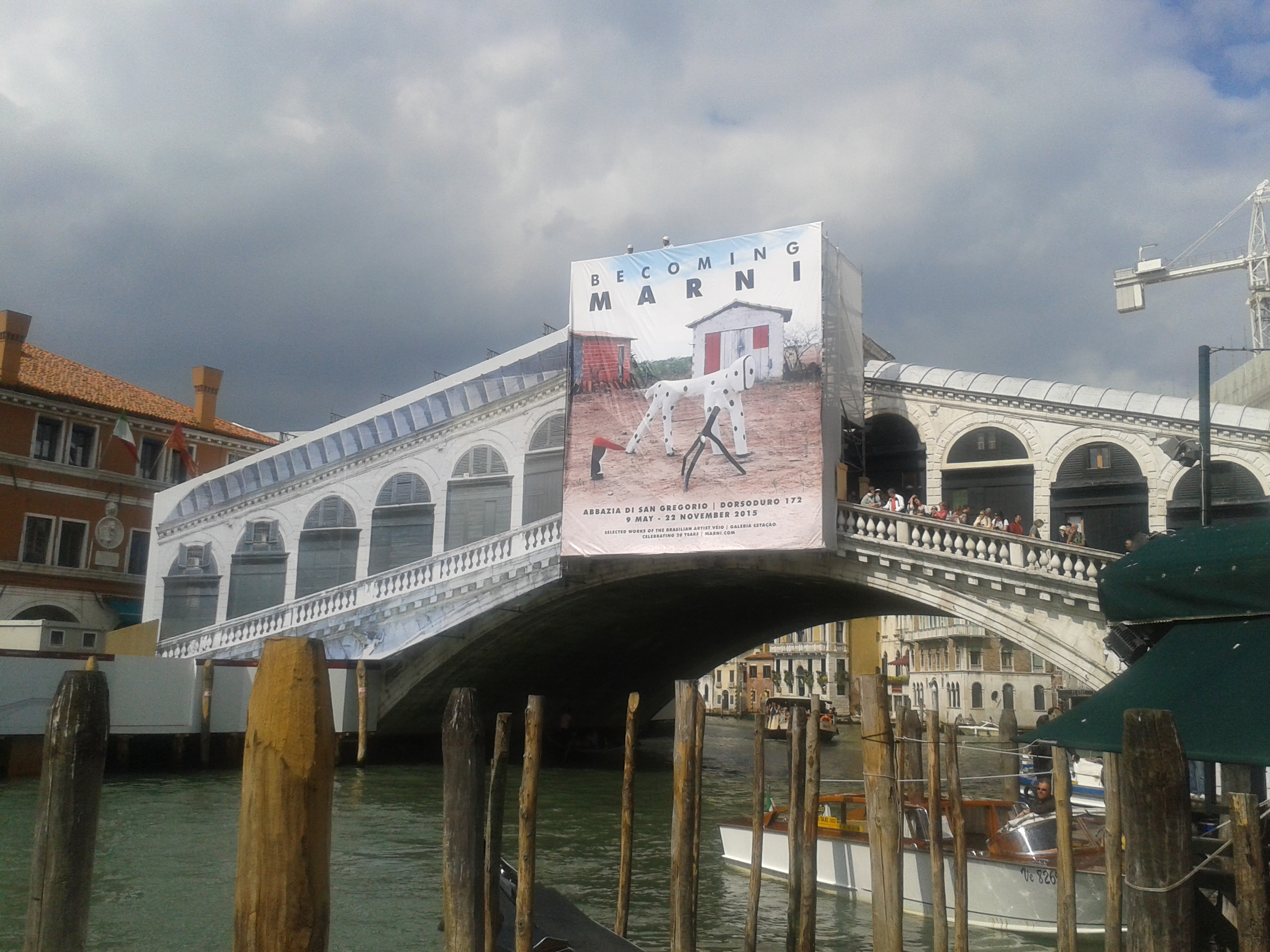 <numero>
Art. 95, c. 10: gli oneri aziendali della sicurezza
Una prima (prima del decreto correttivo del 2017) pronuncia dell’Adunanza Plenaria del Consiglio di Stato, 20 marzo 2015, n. 3,  ha ritenuto che <<Ai sensi dell’art. 46, comma 1-bis, del Codice, l’omessa specificazione nelle offerte per lavori dei costi di sicurezza interni configura un’ipotesi di <<mancato adempimento alle prescrizioni previste dal presente codice>> idoneo a determinare <<incertezza assoluta sul contenuto dell’offerta>>” per difetto di un suo elemento essenziale, e comporta perciò, anche se non prevista nella lex specialis, l’esclusione dalla procedura dell’offerta difettosa per l’inosservanza di un precetto a carattere imperativo che impone un determinato adempimento ai partecipanti alla gara (cfr. Cons. Stato, A.P. sentenza n. 9 del 2014), non sanabile con il potere di soccorso istruttorio della stazione appaltante, di cui al comma 1 del medesimo articolo, non potendosi consentire di integrare successivamente un’offerta dal contenuto inizialmente carente di un suo elemento essenziale.>>
Art. 95, c. 10: gli oneri aziendali della sicurezza
L’Adunanza Plenaria è in seguito nuovamente intervenuta, con sentenza 2 novembre 2015, n.9, essenzialmente confermando il proprio orientamento. 

La compatibilità del precedente orientamento con il diritto dell’Unione europea è oggetto della questione pregiudiziale rimessa alla Corte di Giustizia ai sensi dell’art. 267 TFUE da numerosi Tribunali amministrativi regionali (sollevata dal Tar Molise, Sez. I, 12 febbraio 2016, n.77, sulla scia del TAR Piemonte sez. II, 16.12.2015, n. 1745), rispetto alla quale l’Adunanza Plenaria 27 luglio 2016, n. 19, ha comunque ritenuto opportuno pronunciarsi, affermando che l’esito ermeneutico “rigido” del precedente orientamento andasse “mitigato”, onde evitare che l’automatismo dell’effetto escludente si ponga in contrasto con i principi di certezza del diritto, tutela dell’affidamento, nonché con quelli di trasparenza, proporzionalità e par condicio.
Art. 95, c. 10: gli oneri aziendali della sicurezza
La Corte di Giustizia, Sez. VI, con l’ordinanza 10 novembre 2016 (Causa C-162/16), ha ritenuto che il principio della parità di trattamento e l’obbligo di trasparenza, come attuati dalla direttiva 2004/18, devono essere interpretati nel senso che ostano all’esclusione di un offerente dalla procedura di aggiudicazione di un appalto pubblico a seguito dell’inosservanza, da parte di detto offerente, dell’obbligo di indicare separatamente nell’offerta i costi aziendali per la sicurezza sul lavoro, obbligo il cui mancato rispetto è sanzionato con l’esclusione dalla procedura e che non risulta espressamente dai documenti di gara o dalla normativa nazionale, bensì emerge da un’interpretazione di tale normativa e dal meccanismo diretto a colmare, con l’intervento del giudice nazionale di ultima istanza, le lacune presenti in tali documenti. I principi della parità di trattamento e di proporzionalità devono, inoltre, essere interpretati nel senso che non ostano al fatto di concedere a un tale offerente la possibilità di rimediare alla situazione e di adempiere detto obbligo entro un termine fissato dall’amministrazione aggiudicatrice.
Art. 95, c. 10: gli oneri aziendali della sicurezza
Il disposto del comma 10 sembra aver risolto la questione, ma a nostro modesto avviso così non è.
 
L’interpretazione data alle norme (art. 86 e 87 del Codice previgente), e ora il comma 10 dell’art. 95 in combinato disposto con l’art. 97, comma 5, lett. c), porta all’obbligo in capo ai concorrenti di anticipare, già in sede di presentazione dell’offerta, un elemento economico della stessa che ha valenza solo ai fini della valutazione della congruità della medesima.

Non si può ammettere un effetto di automatica – e senza appello – esclusione del concorrente che non ha indicato quell’elemento esplicativo dell’offerta.
Art. 95, c. 10: gli oneri aziendali della sicurezza
La Corte di Giustizia, nella sentenza della sezione sesta del 27 novembre 2001 (nei procedimenti riuniti C-285/99 e C-286/99), ha non solo ritenuto assolutamente in contrasto con il diritto comunitario la previsione di un contraddittorio anticipato, ma ha altresì affermato come sia essenziale che ogni offerente sospettato di aver presentato un'offerta anormalmente bassa disponga della facoltà di interloquire, avendo la possibilità di presentare ogni giustificazione sui vari elementi della sua offerta in un momento - che si colloca necessariamente dopo l'apertura di tutte le buste - in cui egli ha conoscenza non solo della soglia di anomalia applicabile all'appalto, ma anche dei punti precisi che hanno suscitato perplessità da parte dell'amministrazione aggiudicatrice.

Riteniamo, in sostanza, che la norma (e ancor più la sua interpretazione rigida e restrittiva) sia in palese contrasto con i principi comunitari come chiariti dalla giurisprudenza della Corte di Giustizia.
Altre modifiche sui criteri di aggiudicazione
Art. 95. (Criteri di aggiudicazione dell'appalto)
(...)
4. Può essere utilizzato il criterio del minor prezzo:

    a) (lettera soppressa dall'art. 1, comma 20, lettera t), della legge n. 55 del 2019)
    b) per i servizi e le forniture con caratteristiche standardizzate o le cui condizioni sono definite dal mercato, fatta eccezione per i servizi ad alta intensità di manodopera di cui al comma 3, lettera a);(lettera così modificata dall'art. 1, comma 20, lettera t), della legge n. 55 del 2019)
    c) (lettera soppressa dall'art. 1, comma 20, lettera t), della legge n. 55 del 2019)

5. Le stazioni appaltanti che dispongono l'aggiudicazione ai sensi del comma 4 ne danno adeguata motivazione e indicano nel bando di gara il criterio applicato per selezionare la migliore offerta.
Altri affidamenti «sottosoglia» S.I.A (art.157)
2. Gli incarichi di progettazione, di coordinamento della sicurezza in fase di progettazione, di direzione dei lavori, di direzione dell’esecuzione, di coordinamento della sicurezza in fase di esecuzione e di collaudo di importo pari o superiore a 40.000 e inferiore a 100.000 euro possono essere affidati dalle stazioni appaltanti a cura del responsabile del procedimento, nel rispetto dei principi di non discriminazione, parità di trattamento, proporzionalità e trasparenza, e secondo la procedura prevista dall'articolo 36, comma 2, lettera b); l'invito è rivolto ad almeno cinque soggetti, se sussistono in tale numero aspiranti idonei nel rispetto del criterio di rotazione degli inviti. Gli incarichi di importo pari o superiore a 100.000 euro, sono affidati con procedura aperta o ristretta ai sensi degli articoli 60 e 61. Gli incarichi di importo pari o superiore a 100.000 euro sono affidati secondo le modalità di cui alla Parte II, Titoli III e IV del presente codice.[procedure ordinarie]
36, comma 2, lettera b): affidamento “diretto”; consultazione di almeno cinque candidati; individuati sulla base di indagini di mercato o tramite elenchi; criterio di rotazione degli inviti e degli affidamenti. L’avviso sui risultati della procedura di affidamento, contiene l’indicazione anche dei soggetti invitati.
<numero>
La determinazione del corrispettivo
Per determinare l’importo del corrispettivo da porre a base di gara è necessario fare riferimento ai criteri fissati dal decreto del Ministero della giustizia 17 giugno 2016, 
<<Per motivi di trasparenza e correttezza è obbligatorio riportare nella documentazione di gara il procedimento adottato per il calcolo dei compensi posti a base di gara, inteso come elenco dettagliato delle prestazioni e dei relativi corrispettivi. Ciò permette ai potenziali concorrenti di verificare la congruità dell’importo fissato, l’assenza di eventuali errori di impostazione o calcolo. Permette, inoltre, di accertare che il procedimento non produca tariffe superiori a quelle derivanti dal sistema precedente, oltre a rappresentare una misura minima a presidio della qualità della prestazione resa. >> (ANAC)
Art. 24, comma 8 (modificato): I predetti corrispettivi possono essere utilizzati sono utilizzati dalle stazioni appaltanti, ove motivatamente ritenuti adeguati quale criterio o base di riferimento ai fini dell’individuazione dell’importo dell’affidamento importo a porre a base di gara dell'affidamento. .
<numero>
Strumenti telematici di acquisto
Art. 37- (Aggregazioni e centralizzazione delle committenze)
1. Le stazioni appaltanti, fermi restando gli obblighi di ricorso agli strumenti di acquisto e di negoziazione, anche telematici, previsti dalle vigenti disposizioni in materia di contenimento della spesa, possono procedere
- direttamente e autonomamente all’acquisizione di forniture e servizi di importo inferiore a 40.000 euro e di lavori di importo inferiore a 150.000 euro,
nonché attraverso l’effettuazione di ordini a valere su strumenti di acquisto messi a disposizione dalle centrali di committenza e dai soggetti aggregatori.

Per effettuare procedure di importo superiore alle soglie indicate al periodo precedente, le stazioni appaltanti devono essere in possesso della necessaria qualificazione ai sensi dell’articolo 38.
<numero>
Strumenti telematici di acquisto
Art. 40 - (Obbligo di uso dei mezzi di comunicazione elettronici nello svolgimento di procedure di aggiudicazione)
1. Le comunicazioni e gli scambi di informazioni nell’ambito delle procedure di cui al presente codice svolte da centrali di committenza sono eseguiti utilizzando mezzi di comunicazione elettronici ai sensi dell’articolo 5-bis del decreto legislativo 7 marzo 2005, n. 82, Codice dell’amministrazione digitale.(*)
2. A decorrere dal 18 ottobre 2018, le comunicazioni e gli scambi di informazioni nell’ambito delle procedure di cui al presente codice svolte dalle stazioni appaltanti sono eseguiti utilizzando mezzi di comunicazione elettronici.
(*) Questo obbligo esiste già da tempo: in particolare le comunicazioni di cui all’art.79, del d. lgs. n. 163/2006, ai sensi dell’art. 5-bis e dell’art.6 del d. lgs. 7 marzo 2005, n.82 e del DPCM 27 luglio 2011 (in G.U. 16/11/2011 n. 267) devono essere effettuate in via esclusiva attraverso PEC. Il concorrente deve già quindi comunicare obbligatoriamente il proprio indirizzo digitale (indirizzo P.E.C.), ai fini della partecipazione alle procedure di gara.
Le gare telematiche
Articolo 22 dir. 24 e art. 40 dir. 25 - Regole applicabili alle comunicazioni 1. Gli Stati membri provvedono affinché tutte le comunicazioni e gli scambi di informazioni di cui alla presente direttiva, in particolare la trasmissione in via elettronica, siano eseguiti utilizzando mezzi di comunicazione elettronici in conformità con quanto disposto dal presente articolo. Gli strumenti e i dispositivi da utilizzare per comunicare per via elettronica, nonché le relative caratteristiche tecniche, hanno carattere non discriminatorio, sono comunemente disponibili e compatibili con i prodotti TIC generalmente in uso e non limitano l’accesso degli operatori economici alla procedura di aggiudicazione.
La disciplina prevista si riferisce  pressoché all’intera procedura di gara ed in particolare a quelli che vengono definiti “gli elementi essenziali della procedura di appalto”: i documenti di gara, le richieste di partecipazione, le conferme di interesse e le offerte (paragrafo 2 delle disposizioni richiamate).
Le gare telematiche
Le disposizioni di diritto interno, contenute nel Codice dei Contratti, che richiamano questi principi comunitari sono le seguenti (ne riportiamo un estratto):
- Art. 40. (Obbligo di uso dei mezzi di comunicazione elettronici nello svolgimento di procedure di aggiudicazione)
1. Le comunicazioni e gli scambi di informazioni nell’ambito delle procedure di cui al presente codice svolte da centrali di committenza sono eseguiti utilizzando mezzi di comunicazione elettronici ai sensi dell’articolo 5-bis del decreto legislativo 7 marzo 2005, n. 82, Codice dell’amministrazione digitale2. A decorrere dal 18 ottobre 2018, le comunicazioni e gli scambi di informazioni nell’ambito delle procedure di cui al presente codice svolte dalle stazioni appaltanti sono eseguiti utilizzando mezzi di comunicazione elettronici.
Le gare telematiche
- Art. 44. (Digitalizzazione delle procedure)
1. Entro un anno dalla data di entrata in vigore del presente codice, con decreto del Ministro per la semplificazione e la pubblica amministrazione, di concerto con il Ministro delle infrastrutture e dei trasporti e il Ministro dell’economia e delle finanze, sentita l’Agenzia per l'Italia Digitale (AGID) nonché dell'Autorità garante della privacy per i profili di competenza, sono definite le modalità di digitalizzazione delle procedure di tutti i contratti pubblici, (…).
Le gare telematiche
- Art. 52. (Regole applicabili alle comunicazioni)
1. Nei settori ordinari e nei settori speciali, tutte le comunicazioni e gli scambi di informazioni di cui al presente codice sono eseguiti utilizzando mezzi di comunicazione elettronici (...). Gli strumenti e i dispositivi da utilizzare per comunicare per via elettronica, nonché le relative caratteristiche tecniche, hanno carattere non discriminatorio, sono comunemente disponibili e compatibili con i prodotti TLC generalmente in uso e non limitano l'accesso degli operatori economici alla procedura di aggiudicazione. In deroga al primo e secondo periodo, le stazioni appaltanti non sono obbligate a richiedere mezzi di comunicazione elettronici nella procedura di presentazione dell’offerta esclusivamente nelle seguenti ipotesi: (…). Segue una serie di eccezioni, legate alla natura specialistica dell’appalto o a strumenti non generalmente disponibili sia per gli operatori che per le stazioni appaltanti, oppure nei casi in cui si debbano presentare “campioni”, o per ragioni legate alla sicurezza delle informazioni.
Le gare telematiche
Vi sono poi disposizioni che prevedono specifiche modalità elettroniche di svolgimento delle gare d’appalto previste dal Codice (aste elettroniche, cataloghi elettronici) nonché una previsione generale, che non può che interpretarsi, dato il tenore della norma, come facoltà per tutte le stazioni appaltanti, di ricorrere a procedure di gara “interamente gestite con sistemi telematici”. Si tratta dell’art. 58, il quale prevede che “le stazioni appaltanti ricorrono a procedure di gara interamente gestite con sistemi telematici nel rispetto delle disposizioni di cui al presente codice.  (...)
Le gare telematiche
Da questo quadro di sintesi appare evidente l’eterogeneità delle disposizioni che si occupano dell’applicazione delle tecnologie dell’informazione e della comunicazione (ICT) alle procedure di gara.
Si possono tuttavia fissare alcuni punti:
a) vi è un obbligo, di derivazione comunitaria, di utilizzare mezzi di comunicazione elettronici in tutte le comunicazioni e gli scambi di informazioni nelle procedure di gara, in particolare per ciò che concerne i documenti di gara, le richieste di partecipazione, le conferme di interesse e le offerte (art. 52);
b)  le modalità di digitalizzazione delle procedure di tutti i contratti pubblici dovevano essere definite, secondo il Codice, con decreto del Ministro per la semplificazione e la pubblica amministrazione, ma tale disciplina regolamentare non risulta sia stata ad oggi emanata (art. 44);
Le gare telematiche
c) è previsto dal Codice un “Piano nazionale in tema di procedure telematiche di acquisto”, che avrebbe dovuto promuovere la Cabina di Regia di cui all’art. 212, che non risulta mai stato elaborato;
d) vi sono specifiche modalità elettroniche di svolgimento delle gare d’appalto previste dal Codice (aste elettroniche, cataloghi elettronici) nonché una facoltà di carattere generale per tutte le stazioni appaltanti, di ricorrere a procedure di gara “interamente gestite con sistemi telematici”.
Le gare telematiche
Ciò detto, si deve delineare la portata dell’obbligo di  “eseguire le comunicazioni e gli scambi di informazioni con mezzi di comunicazione elettronici”, in particolare definire:
 in primo luogo, se tale obbligo si riferisce all’intera procedura di gara, nel senso che questa debba essere gestita “interamente” con sistemi telematici (come dice l’art. 58), oppure se lo stesso abbia una portata limitata;
in secondo luogo stabilire se tale obbligo investa tutte le procedure di gara (sia “sopra” che “sotto” soglia), oppure sia limitato alle procedure sopra soglia comunitaria.
Le gare telematiche
Prima questione: obbligo esteso all’intera gara?
Sulla prima questione, l’interpretazione sistematica (l’art. 52 - contenente l’obbligo comunitario – con l’art. 58 che contiene la facoltà di gestire le gare interamente con sistemi telematici) fa ritenere che, se si garantiscono con appositi accorgimenti di sicurezza (Già in parte indicati dall’ AGID nella circolare n. 3 del 6 dicembre 2016) la segretezza delle offerte e la loro apertura dopo il termine di scadenza previsto per la loro presentazione, una gara potrebbe essere correttamente esperita anche non totalmente in modalità elettronica, purché  le comunicazioni e gli scambi di informazioni avvengano con mezzi di comunicazione elettronici.
..
Le gare telematiche
Una recente nota dell’ANCI, la Prot. 76/VSG/SD del 19 ottobre 2018 fornisce le seguenti indicazioni. Anzitutto, secondo ANCI, è “necessario distinguere l’utilizzo di una piattaforma informatica di negoziazione, di cui all’art. 58, dall’obbligo di utilizzo di strumenti di comunicazione digitali di cui all’articolo 40. In particolare, si ritiene che dal 18 ottobre u.s. ci sia unicamente la necessità per tutte le stazioni appaltanti di utilizzare idonei strumenti informatici per la trasmissione e ricezione della documentazione di gara, ma non vi sia alcun obbligo di ricorso alle procedure telematiche, di cui all’art. 58.” “Pertanto, si ritiene che, (...) le stazioni appaltanti, senza ricorrere alla gestione integrale della gara su piattaforma informatica, possano utilizzare sistemi informatici specifici che si limitino alla ricezione e trasmissione della documentazione e informazioni di gara, incluse le domande di partecipazione e il DGUE, previsti dal Codice dei contratti e in conformità con quanto disposto dal CAD
Le gare telematiche
Seconda questione: obbligo esteso a tutte le gare?
Il secondo aspetto da chiarire, come accennato, è se l’obbligo di cui all’art. 52, così come definito e ridimensionato nel senso spiegato sopra, valga sia per le procedura sopra soglia che per quelle sotto soglia.

Fra le prime diverse interpretazioni che sono state fino ad ora pubblicate, si ritiene preferibile quella di coloro che ritengono che l’obbligo valga soltanto per le gare di importo sopra soglia comunitaria, perché più aderente ad una corretta interpretazione delle  norme (sistematica e di rapporto tra norme speciali e norme generali). Ciò sulla base delle seguenti considerazioni.
Le gare telematiche
Seconda questione: obbligo esteso a tutte le gare?
Abbiamo ricordato come l'art. 52 del Codice sia il recepimento/trascrizione di disposizioni comunitarie (art. 22 della direttiva 2014/24/UE, art. 40 della direttiva 2014/25/UE, artt. 29, 33 e 34 della direttiva 2014/23/UE). Quindi a rigore dovrebbe valere solo per i contratti sopra soglia; ciò lo si ricava come regola generale dall'incipit dell'art. 35 ("Ai fini dell’applicazione del presente codice, le soglie di rilevanza comunitaria sono: (...)), in combinato disposto con l'art. 36, secondo cui i contratti sottosoglia sono regolati dal solo medesimo articolo (e poche altre disposizioni che lo richiamano) e dai principi generali, e non da altro.
Va anche rilevato come non sia prevista una sanzione di illegittimità della procedura di gara se non si fa uso di tali mezzi elettronici. E va ricordato che tale obbligo non sussiste nelle concessioni (direttiva 2014/23/UE).